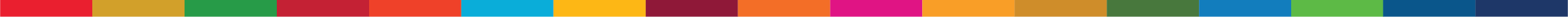 re
Promoting sustainable energy interconnection:
Opportunities in Asia-Pacific and collaboration with GEIDCO
Connecting a Net zero future: Grid Interconnection and Energy
Collaboration in Asia Pacific
Matthew Wittenstein
Chief of Section, Energy Connectivity, ESCAP
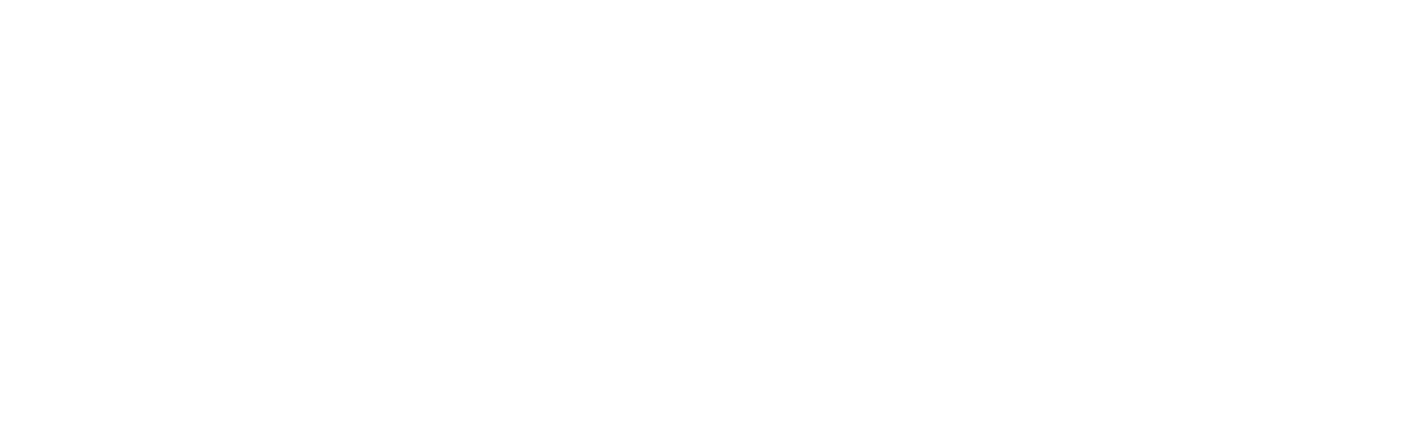 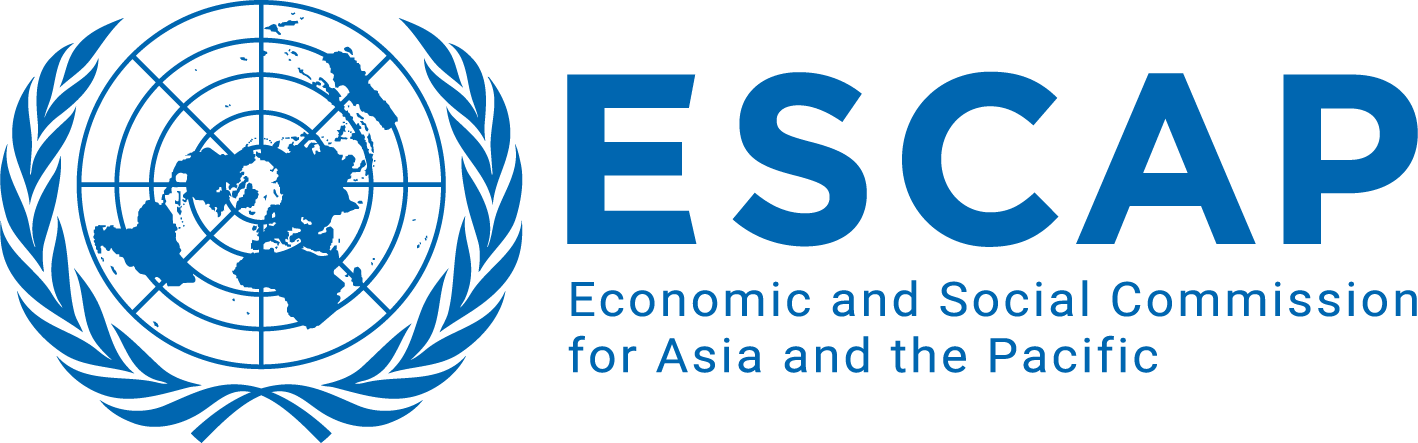 The Economic and Social Commission for Asia and the Pacific
The Commission promotes cooperation among its 53 member States and 9 associate members
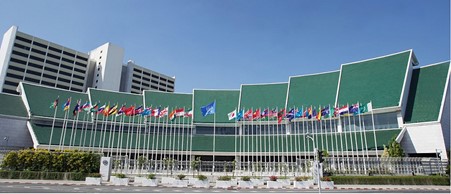 The ESCAP secretariat supports inclusive, resilient and sustainable development by generating action-oriented knowledge, and by providing technical assistance and capacity-building services
ESCAP building, Bangkok, Thailand
The ESCAP secretariat supports countries in achievement of national development objectives and the implementation of the 2030 Agenda for Sustainable Development
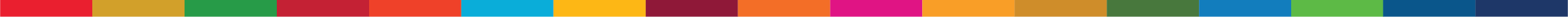 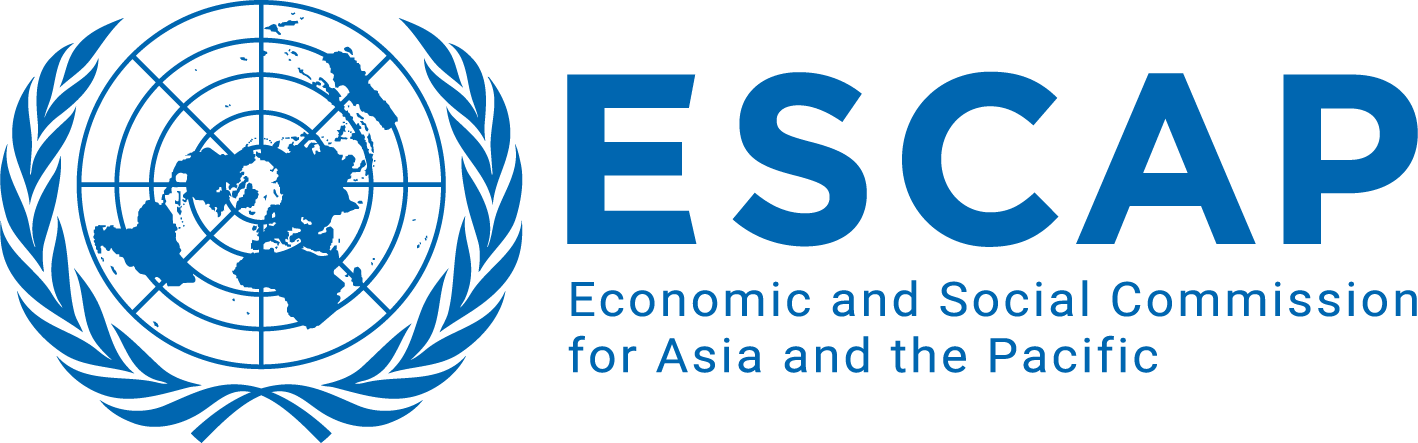 Asia-Pacific is a main driver of global GHG emissions
Greenhouse gas emissions trends in the Asia-Pacific region compared to the rest of the world, 1990–2020 (GtCO2e)
Sources: Intergovernmental Panel on Climate Change, AR6 Synthesis Report: Climate Change 2023 (2022). Available at www.ipcc ch/ report/sixth-assessment-report-cycle/; and European Commission, “Historical emissions data”, Emissions Database for Global Atmospheric Research. Available at https://zenodo.org/record/5566761#.ZABspXZBzIW.
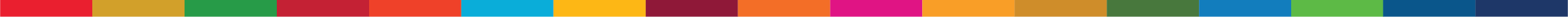 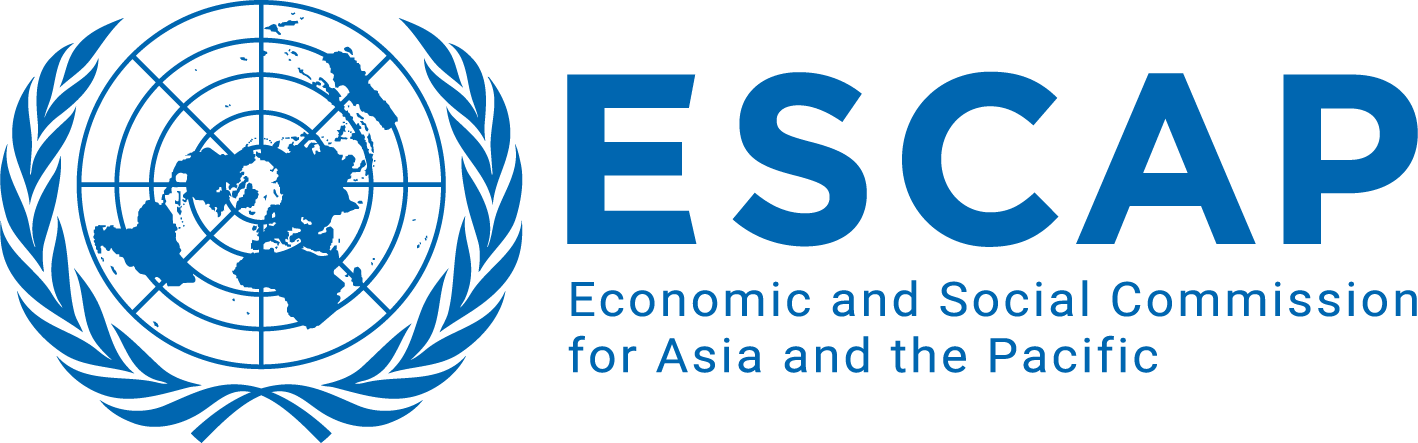 Two implications of the energy transition
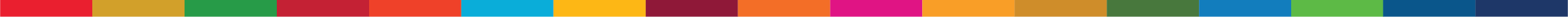 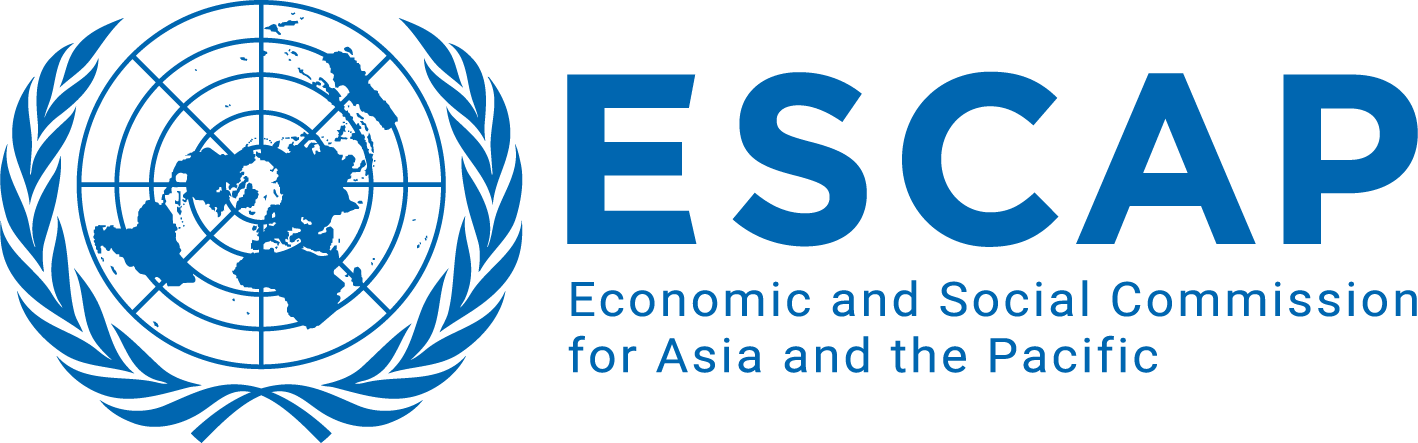 Grid investments: required vs trend
Source: World Energy Investment 2023 (IEA, 2023)
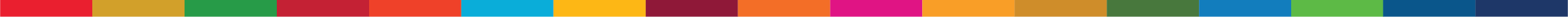 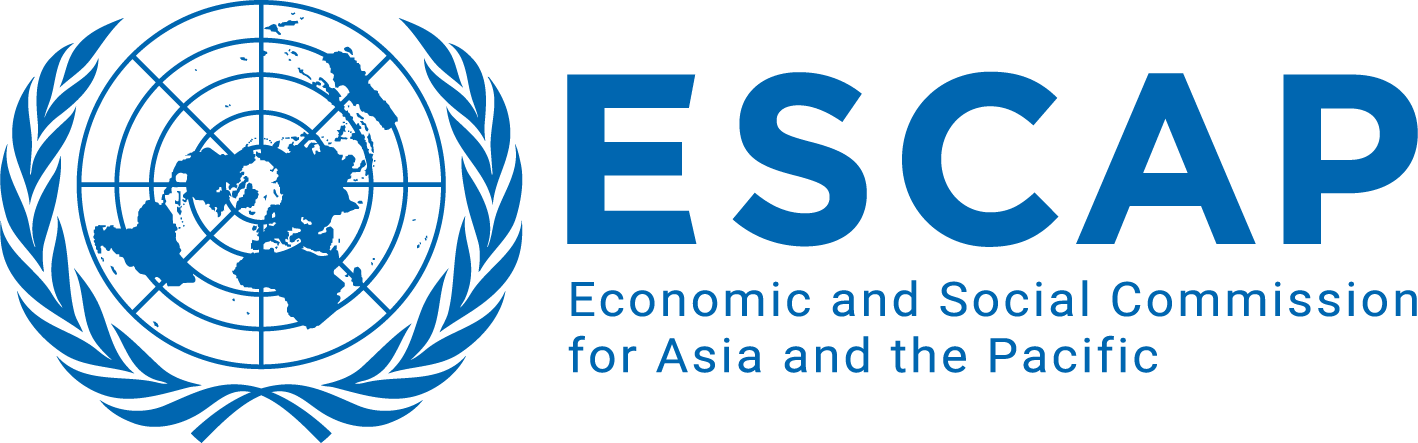 Connectivity initiatives in Asia
Many power system connectivity initiatives in Asia-Pacific, mostly subregional. 
Grid infrastructure development and power trading mainly bilateral.
Political will and enabling institutions are the key drivers of connectivity initiatives at subregional level. 
No common approach to grid planning or harmonized vision for power system connectivity at regional level.
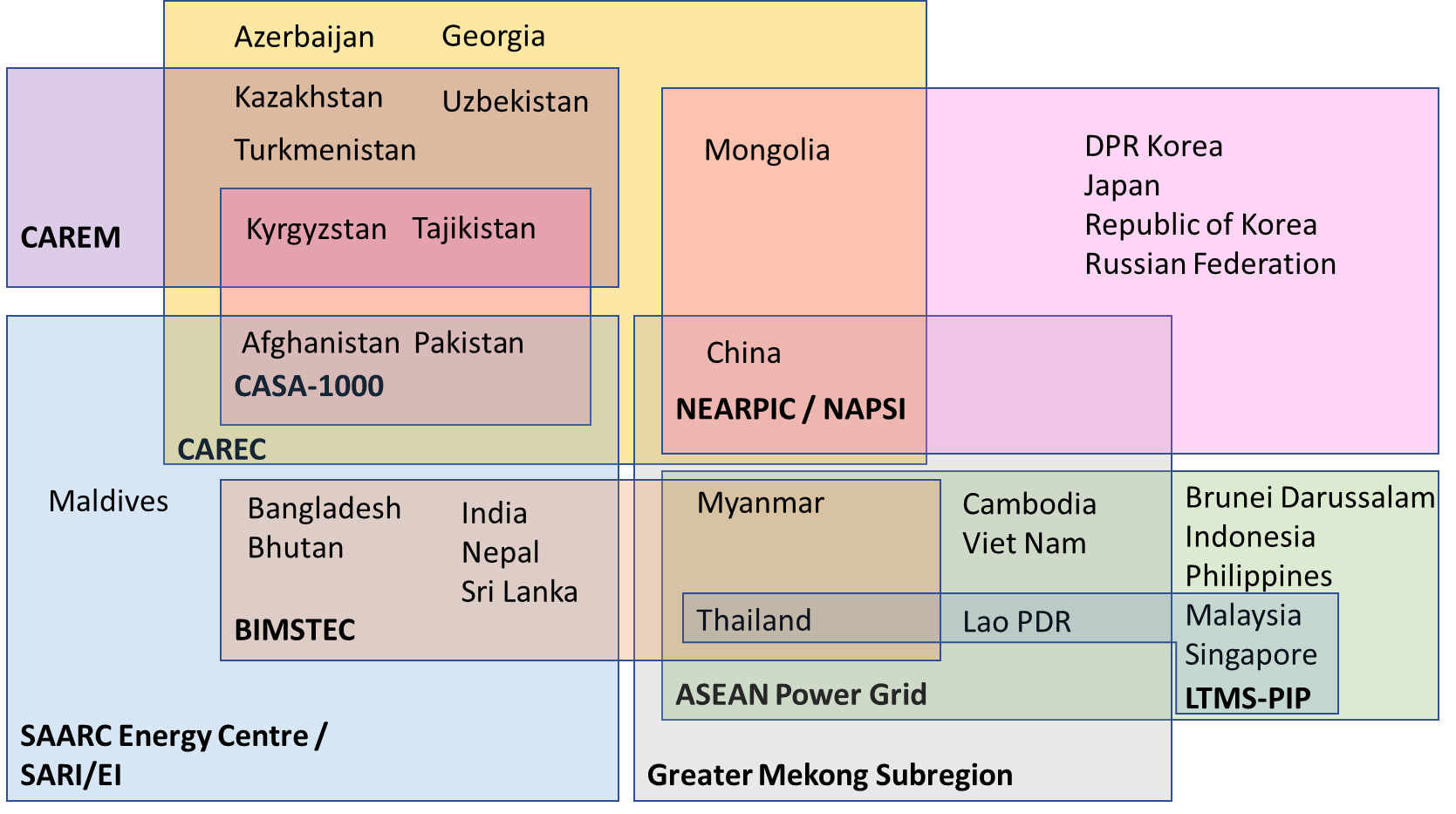 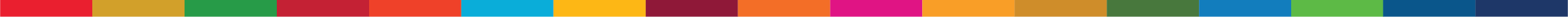 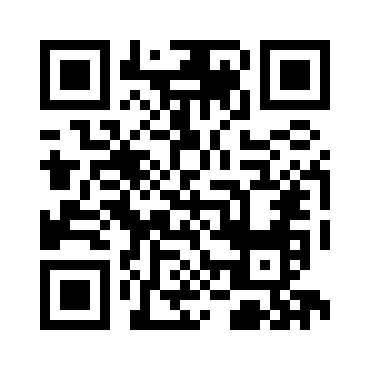 Regional Road Map on Power System Connectivity
Vision, principles and nine strategies to enable sustainable connectivity
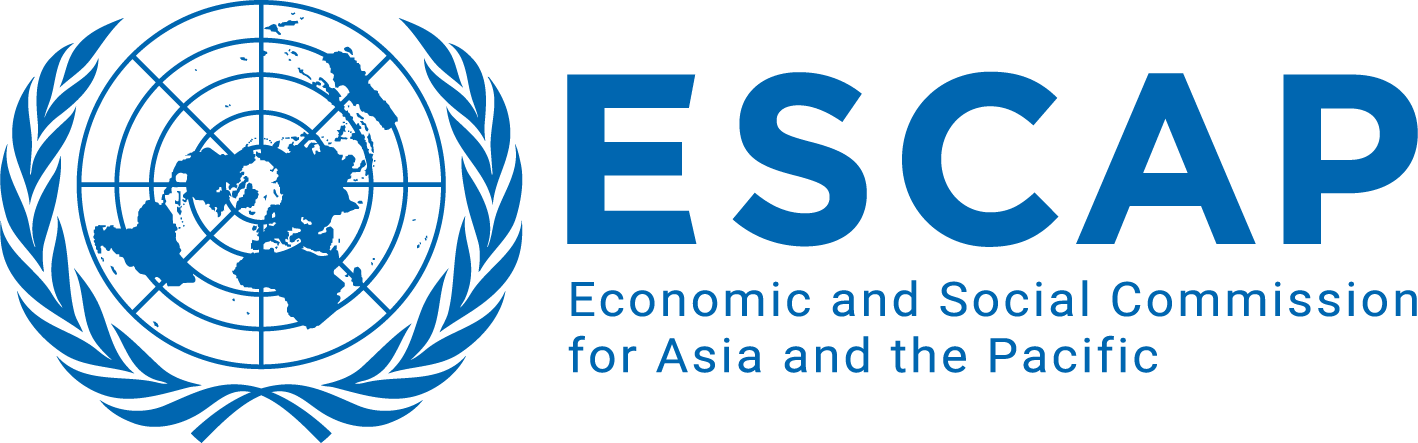 Areas of collaboration: ESCAP and GEIDCO
Building off our joint research on ASEAN Energy Interconnection, and under the ESCAP-GEIDCO MOU, a number of areas of collaboration are possible to implement Road Map strategies, e.g.:
Strategy 1: Building trust and political consensus (meetings and analysis)
Strategy 2: Grid mapping
Strategy 8: Build capacity and share information, data, best practices 
Strategy 9: Align connectivity initiatives with sustainable development
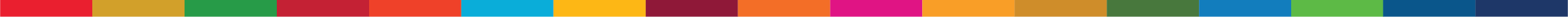 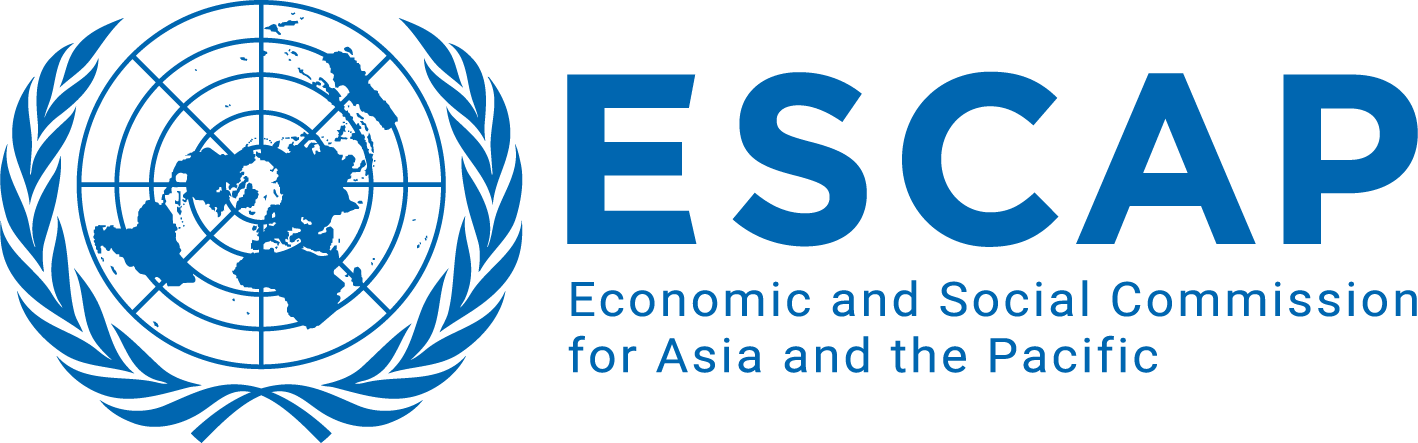 Strategy 2: Grid mapping on the AP Energy Portal
https://asiapacificenergy.org/
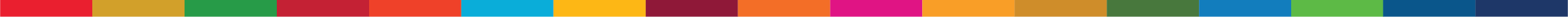 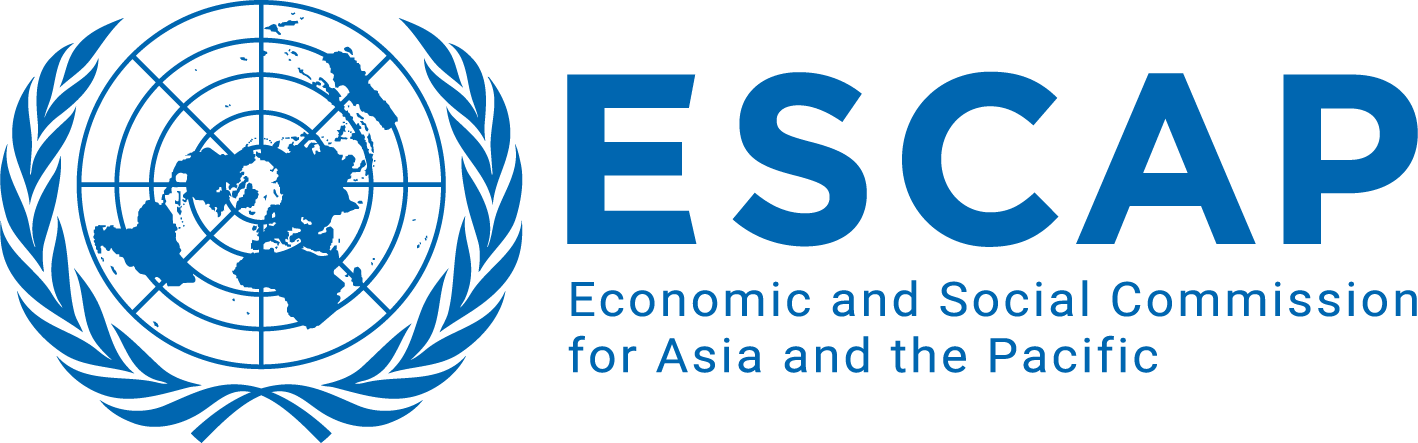 Strategy 9: Green Power Corridor Framework
The GPC Framework aims to provide
Practical and relevant principles to guide the development of connectivity initiatives
Building blocks to structure and orient connectivity initiatives
A set of metrics to enable the measurement of connectivity projects against relevant criteria (in development)
GEIDCO’s Global Energy Interconnection Development Index (GEIDI) will be an important reference
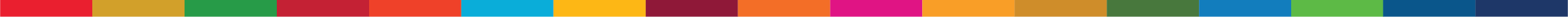 [Speaker Notes: Strategy nine of the regional road map on power system connectivity focuses on the need to align connectivity with sustainable development. While there are many relevant efforts to increase connectivity across our region, often the primary focus is is on economic energy Security benefits sustainability however is increasingly a driver of cross-border power system integration. 

To help countries align power system connectivity efforts with sustainable development ESCAP is developing what we call the green power corridor framework. The framework contains a set of practical and relevant principles to guide development of connectivity initiatives and help align them with sustainable development, a set of building blocks to help structure and orient connectivity efforts, and a set of metrics to enable the measurement of connectivity projects against relevant sustainability criteria

We are still developing this framework and plan to launch it at the Asia Pacific energy forum which will be held in October.]
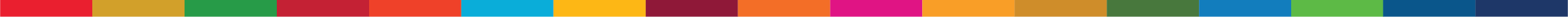 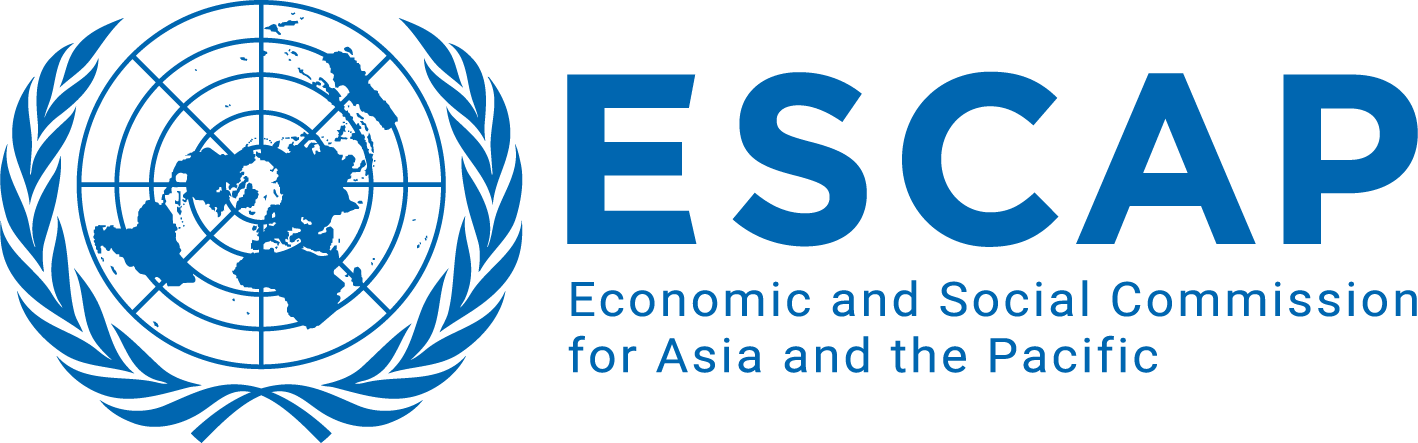